ПРОГНОЗ РАЗВИТИЯ ЭКЗОГЕННЫХ ГЕОЛОГИЧЕСКИХ ПРОЦЕССОВ НА ТЕРРИТОРИИ КРАСНОДАРСКОГО КРАЯ
(по информации Министерства природных ресурсов и экологии Российской Федерации - ФГБУ «Гидроспецгеология»)
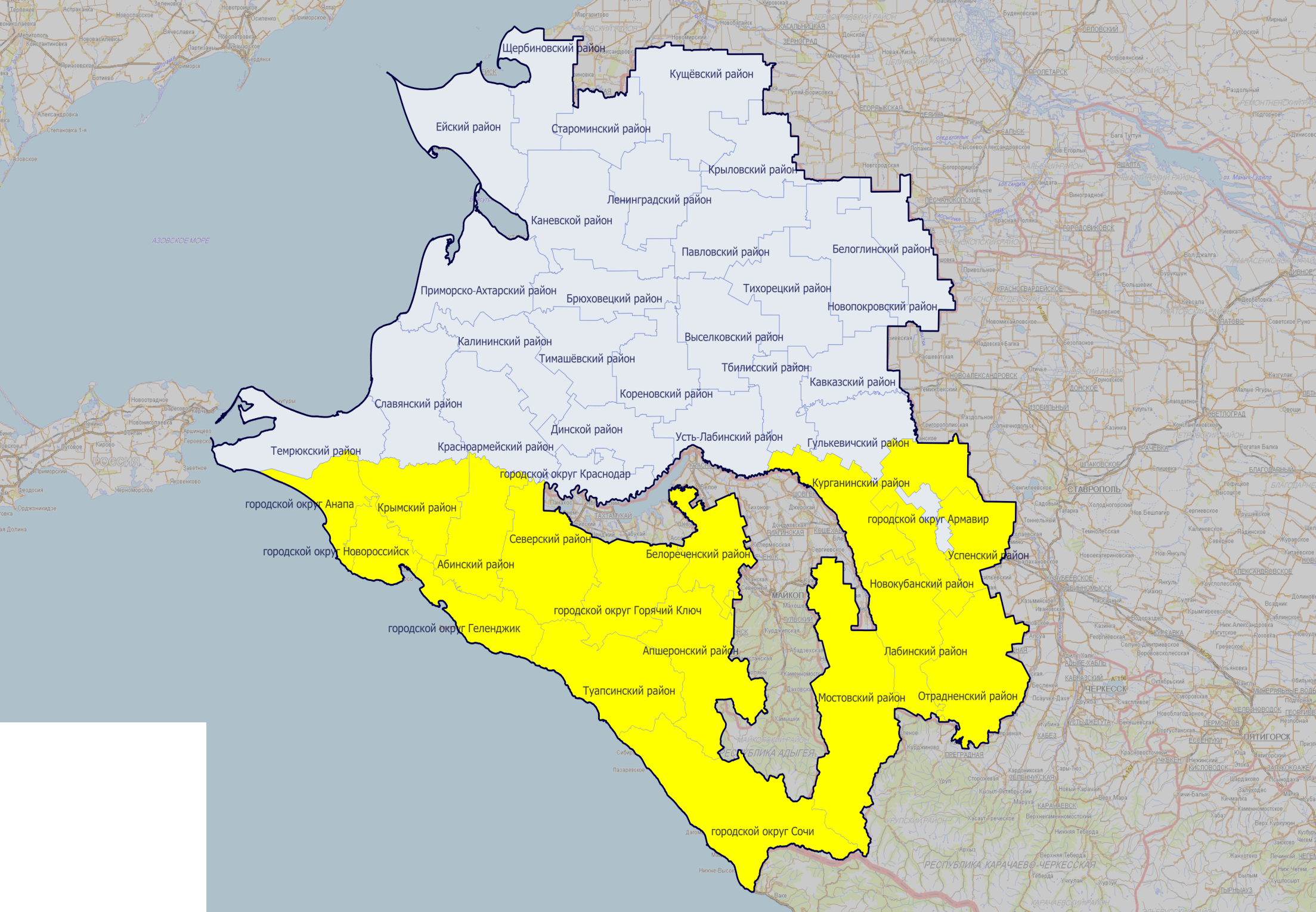 Прогноз выпадения осадков
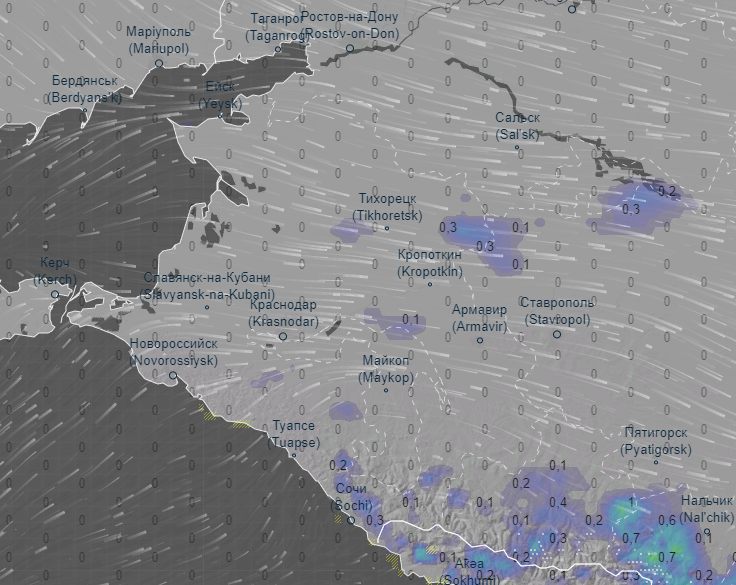 Средняя активность оползневого процесса прогнозируется на Сочинском полигоне в полосе низкогорий-среднегорий  Кавказа и в области высокогорья Кавказа:- Краснополянский (г. Сочи, долина реки Мзымта, от п. Монастырь до п. Эсто-Садок);- Кепшинский (г. Сочи, долина реки Кепша, правого притока р. Мзымта);- Барановский I (участок свалки в районе с. Барановка);- Барановский II (площадь застройки с. Барановка);- Сергей Поле (площадь застройки с. Сергей-Поле);
- Казачий Брод (площадь застройки с. Казачий Брод);- Нижне-Высокое (площадь застройки с. Нижне-Высокое);- Дагомысский (участок магистрального водовода в районе п. Грузинская Мамайка);- Ахштырский (участок а/д с. Веселое-с. Ермоловка в районе с. Ахштырь).
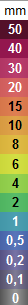 Азовское море
Ростовская 
область
Средняя степень активности оползневого процесса прогнозируется в области аллювиальных равнин Предкавказья, вдоль уступов высоких террас рек Кубань, Уруп, Лаба, Пшеха: ст. Кавказская,  с. Успенское, г. Апшеронск; в полосе северных низкогорий-среднегорий Кавказа: п.н. Хадыженский и Нефтегорский, Горячеключевской и Кутаис.
Ставропольский 
край
Республика 
Крым
Республика 
Адыгея
Низкая активность оползневых процессов прогнозируется в полосе южных низкогорий-среднегорий Большого Кавказа 
(к западу от п. Джубга до г. Анапа)
На территории края в целом ожидается средняя и низкая активность экзогенных геологических процессов
Республика 
Карачаево-Черкесская
Чёрное море
Условные обозначения
Муниципальные образования, подверженные риску экзогенных 
геологических процессов
Лабинский
Черное море
Пункты наблюдений экзогенных 
геологических процессов
Республика 
Абхазия
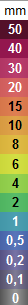 ИНФОРМАЦИОННЫЕ МАТЕРИАЛЫ ПО УЧАСТКАМ СЕВЕРО-КАВКАЗСКОЙ ЖЕЛЕЗНОЙ ДОРОГИ, ПОДВЕРЖЕННЫМ ЭКЗОГЕННЫМ ПРОЦЕССАМ 
(с использованием информационных ресурсов АИУС РСЧС, сайта АО РЖД)
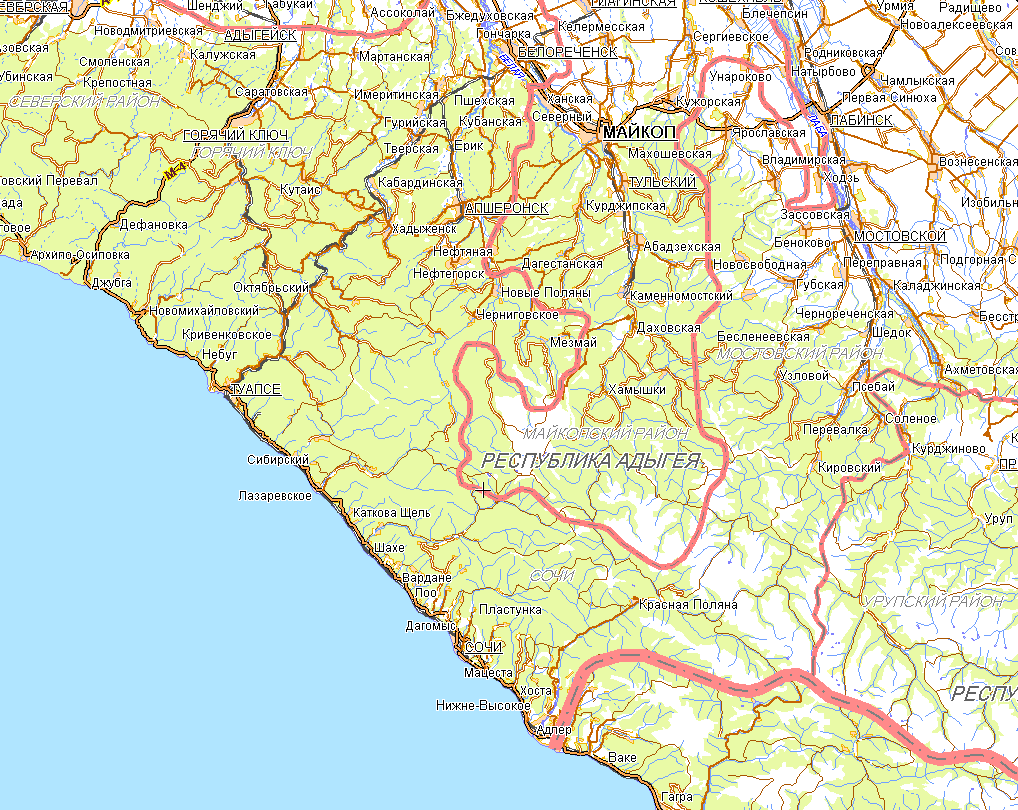 Существует вероятность возникновения происшествий, связанных с повреждением опор ЛЭП, газо-, водо-, нефтепроводов; перекрытием автомобильных и железных дорог; разрушением мостовых переходов; повреждением объектов инфраструктуры и жизнеобеспечения населения. 
Источник происшествий – обвально-осыпные процессы, 
сход оползней, просадка грунта.
1851 км - 100 м
1852 км - 27 м
1863 км - 150 м
1878 км - 50 м
1871 км - 46 м
1881 км – 34 м
Туапсе
1883 км – 43 м
1908 км – 1400 м
Красная Поляна
Чёрное море
Кепша
Сочи
Условные обозначения
1995 км – 100 м
1994 км – 450 м
- населенные пункты
- оползнеопасные участки
- название населенного пункта
Сочи
ИНФОРМАЦИОННЫЕ МАТЕРИАЛЫ ПО ОПАСНЫМ ЭКЗОГЕННЫМ ГЕОЛОГИЧЕСКИМ ПРОЦЕССАМ 
ВБЛИЗИ АВТОМОБИЛЬНЫХ ДОРОГ НА ТЕРРИТОРИИ КРАСНОДАРСКОГО КРАЯ
(с использованием информационных ресурсов АИУС РСЧС и расчетной задачи)
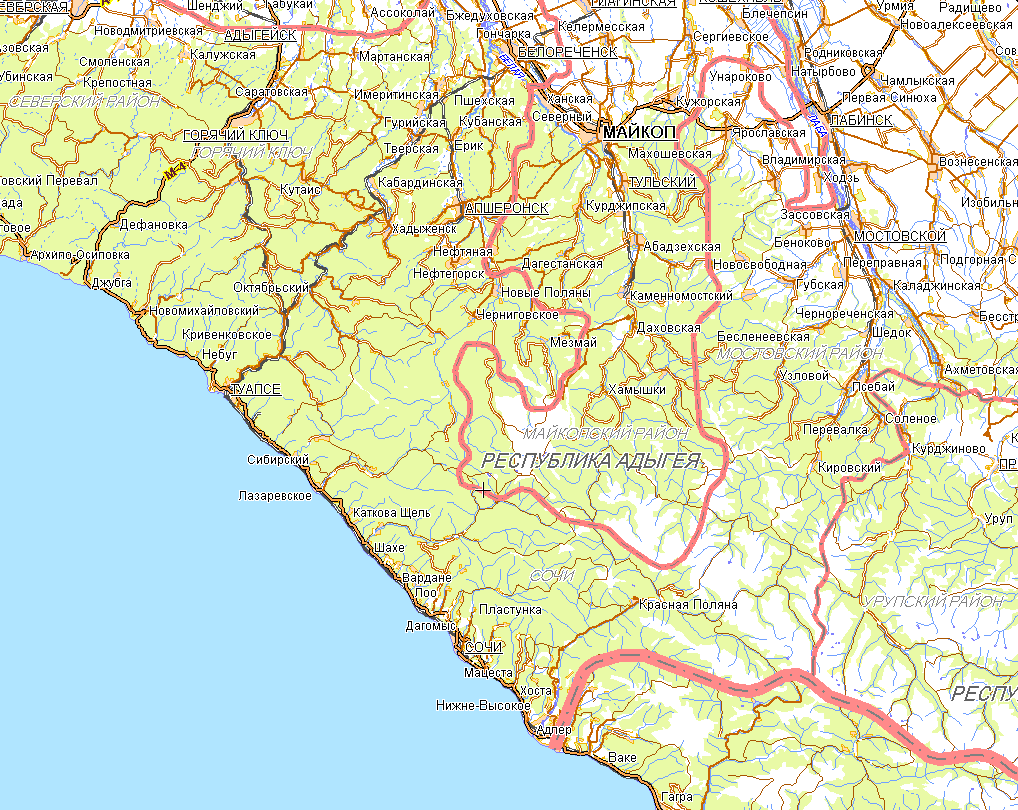 Навагинская
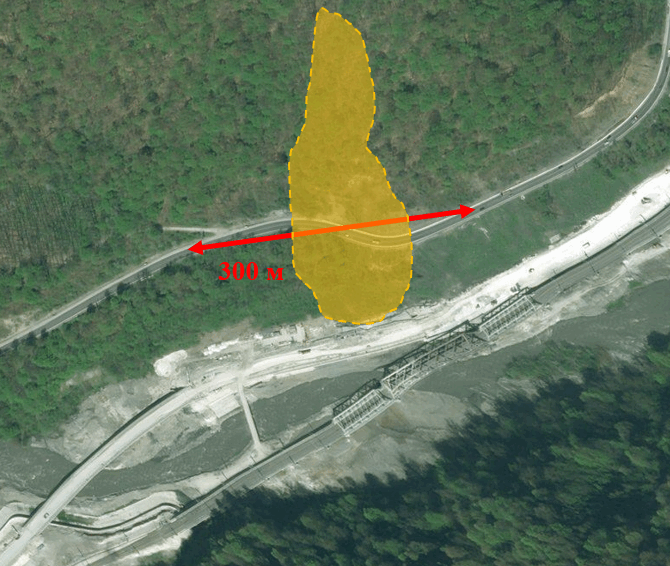 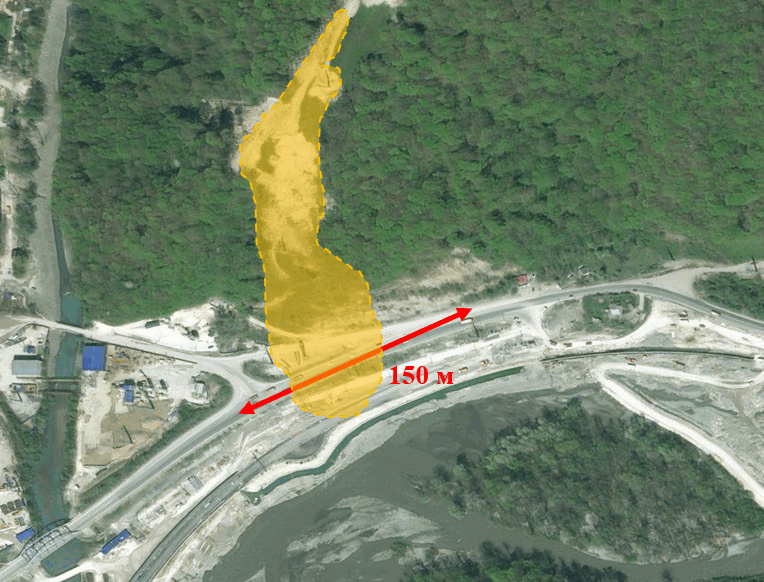 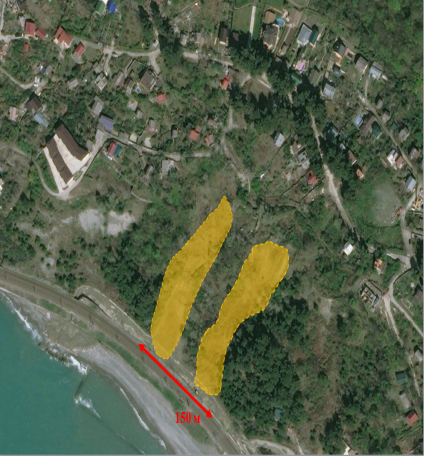 2
1
3
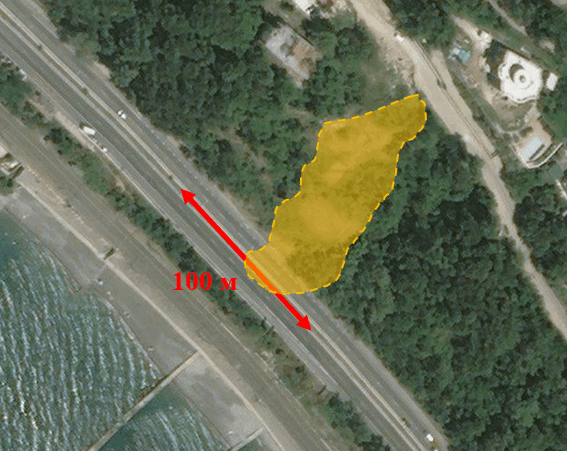 Туапсе
5
А-147-62 км
Результаты расчетов
     Проезжая часть имеет две полосы движения, таким образом, в случае образования затора и полного прекращения движения на автодорогах А-147, А-149, в течение 1 часа в автомобильном заторе при интенсивном движении может оказаться до 1348 автомобилей. Учитывая среднюю длину автомобиля любой категории (берём 9 метров) длина затора составит до 12 132 метров (12 км).
4
1
2
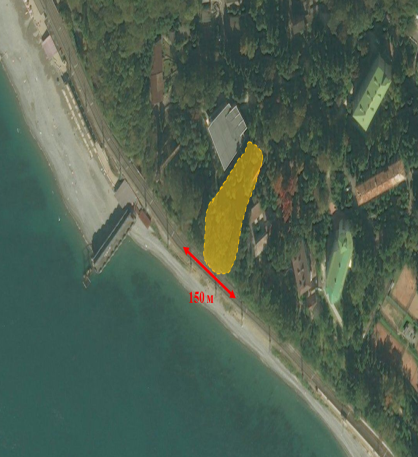 Сочи
А-147-170 км
А-149-31 км
Условные обозначения
А-149-0 км
4
участки схода селя 
       (ФДА Росавтодор)
А-147-201 км
3
- населенные пункты
- оползнеопасные участки
5
- название населенного пункта
Сочи